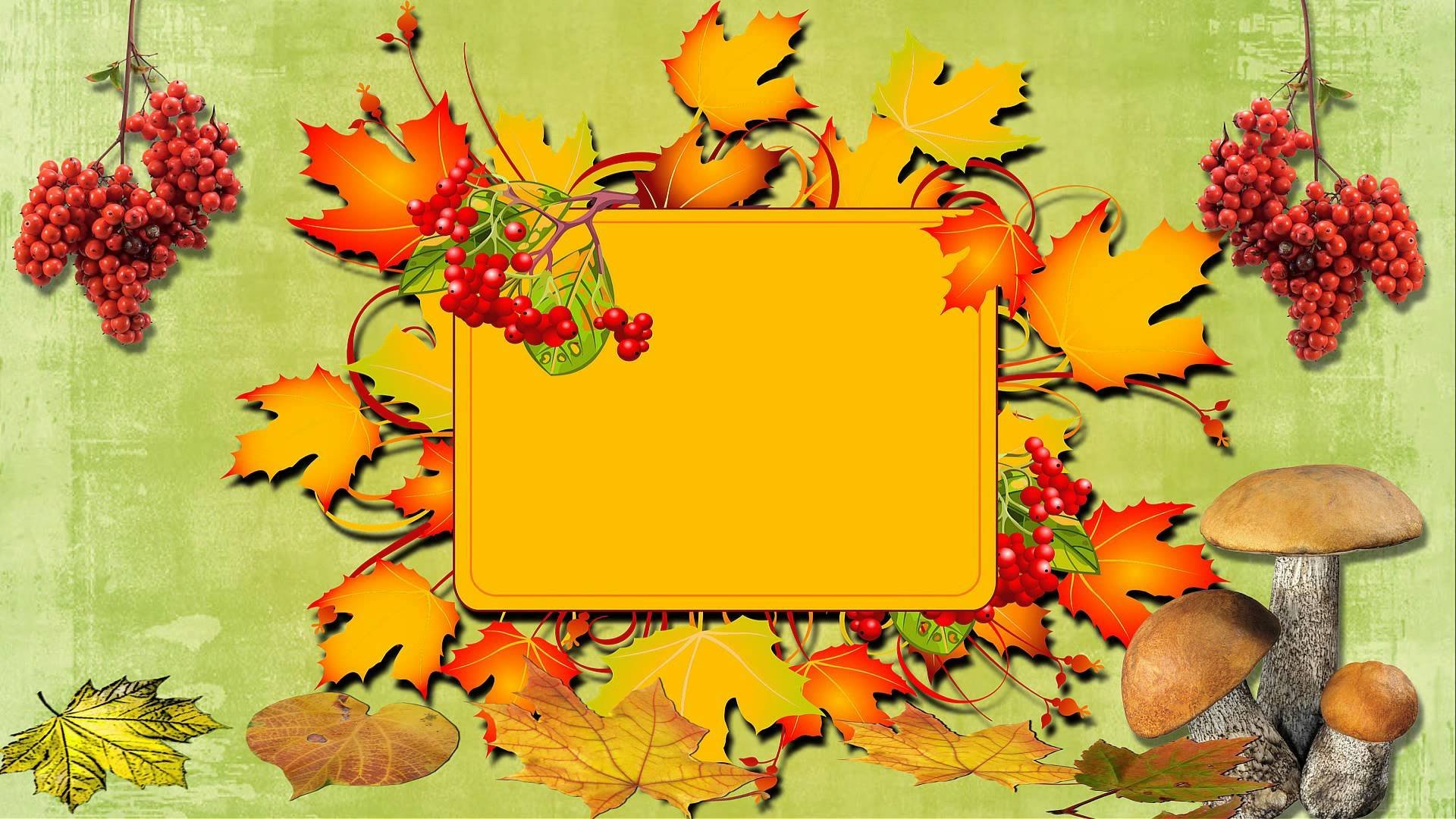 Презентация для детей разновозрастной группы
   «ГРИБЫ – ГРИБОЧКИ»
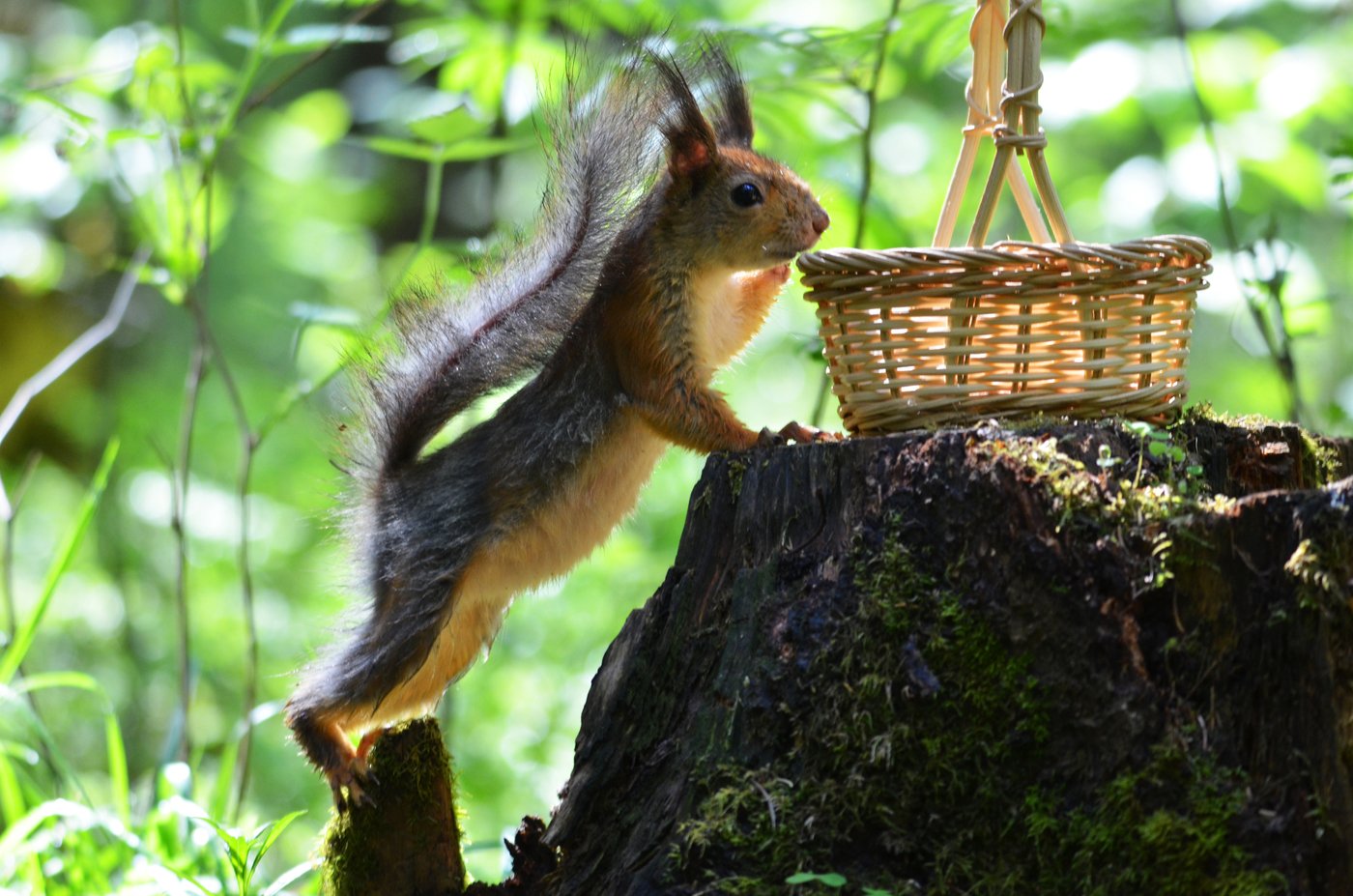 Белочка на зиму делает запасы: грибы, шишки, орехи.
Давайте поможем собрать грибочки для белочки . Смотрите, впереди видна полянка с грибами.
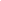 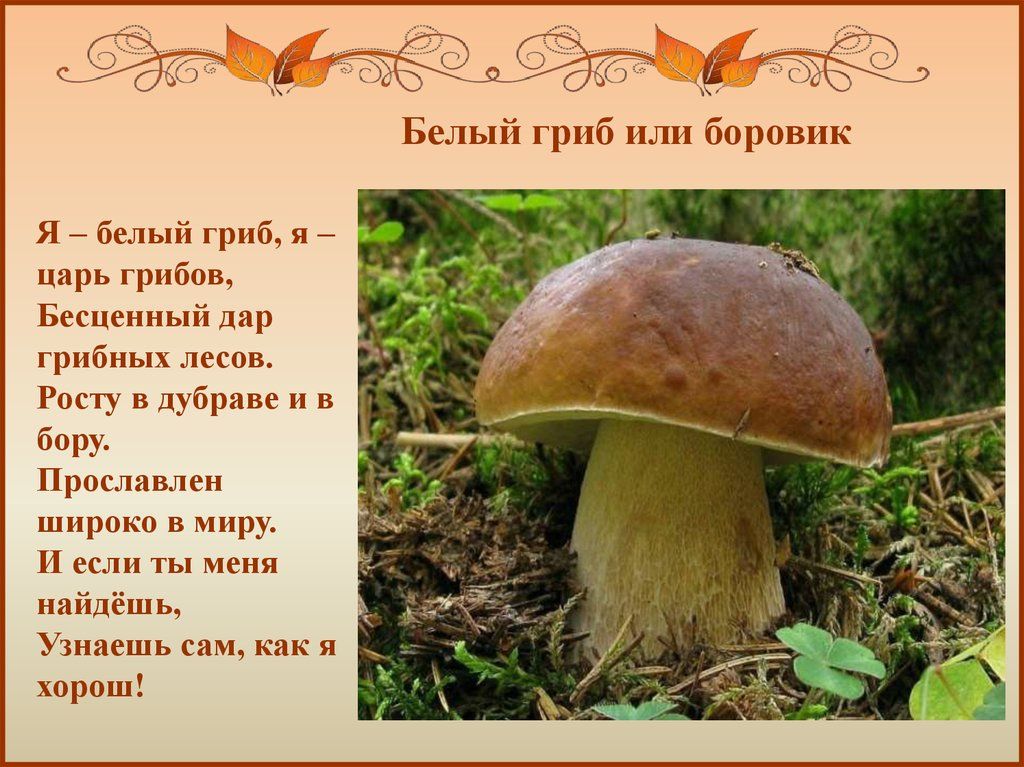 В царстве грибов, как и в любом другом царстве, обязательно должен быть царь. Таким правителем у грибов по праву считается белый гриб, он же – боровик.
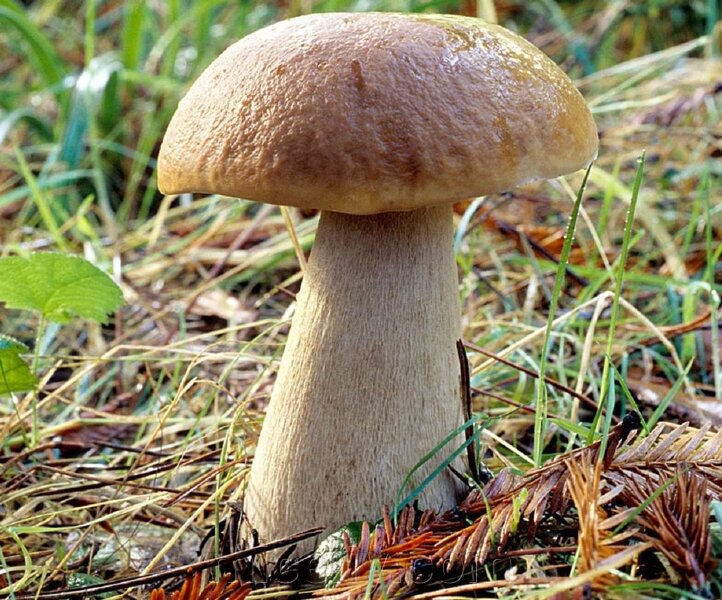 Белый гриб дружит со многими породами деревьев. От того, с каким деревом  подружился этот красивый, крепкий грибок, зависит и цвет его шляпки.
Когда он растет под березами его шляпка светлая, даже беловатая. Под елями и соснами растет белый гриб с коричневой шляпкой.
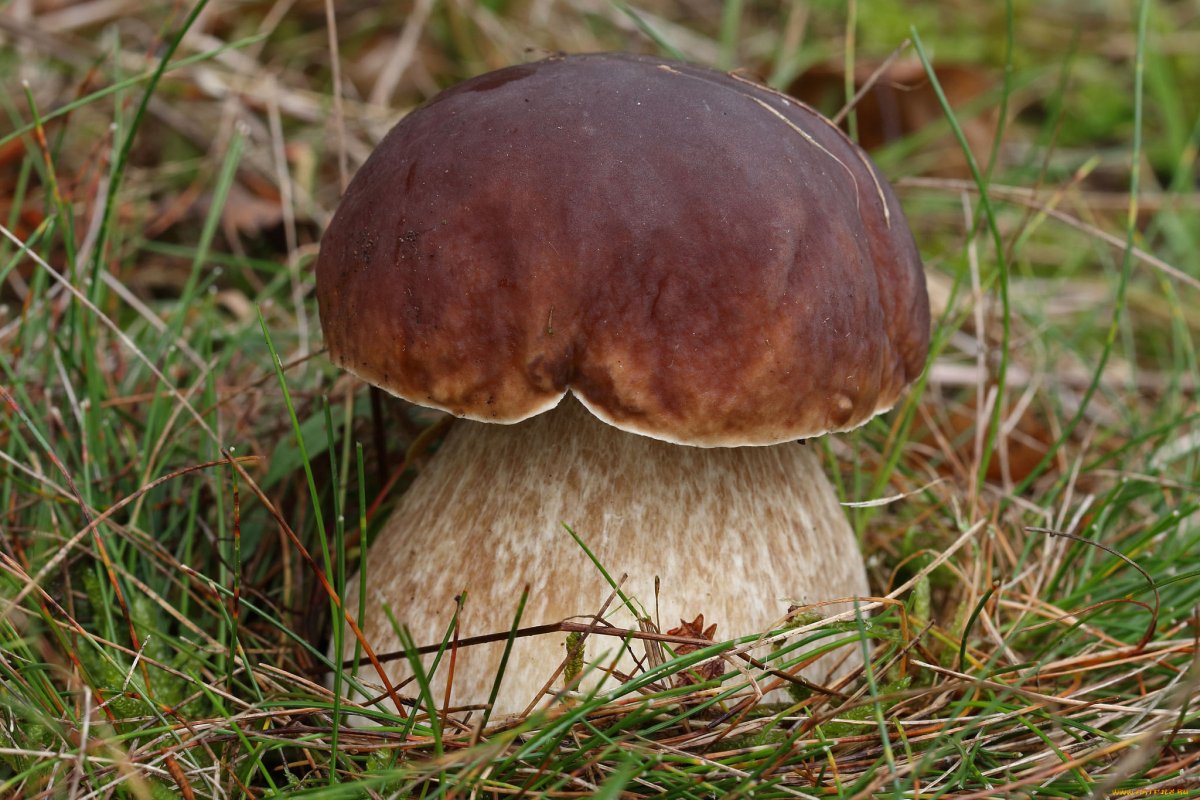 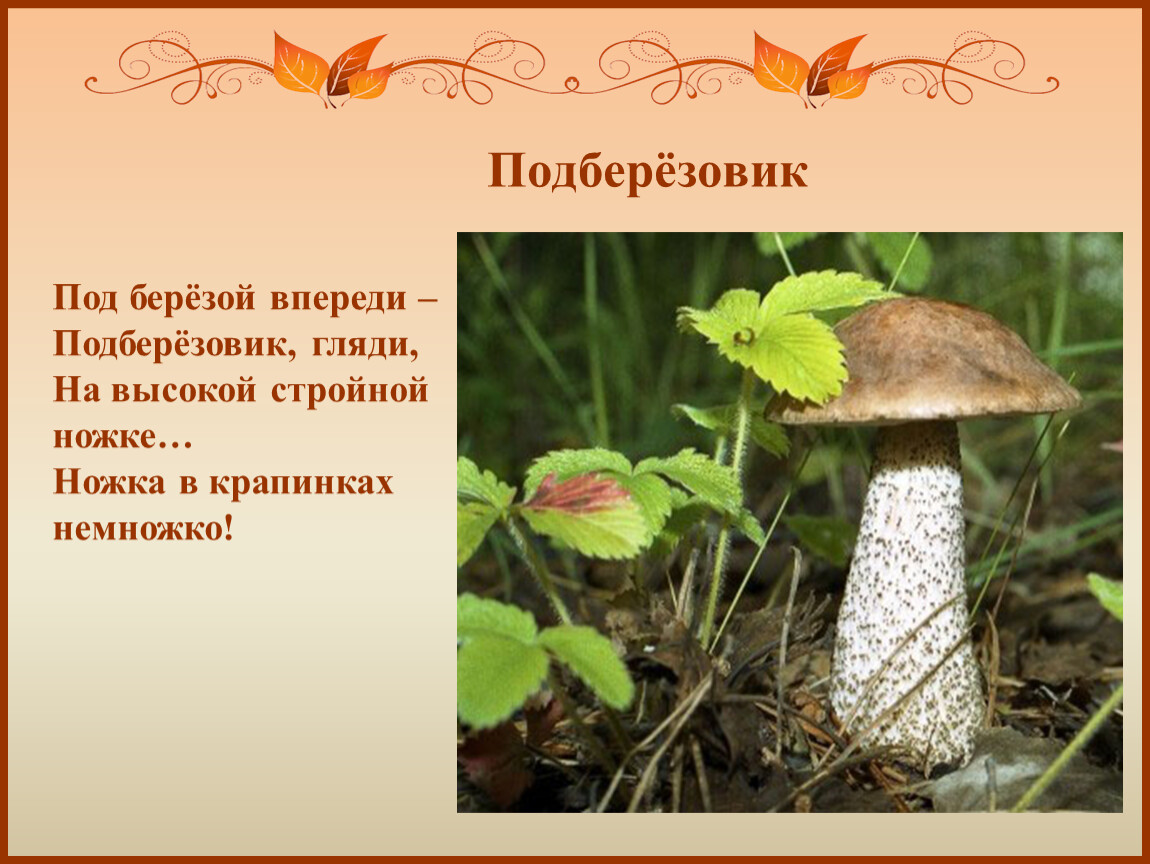 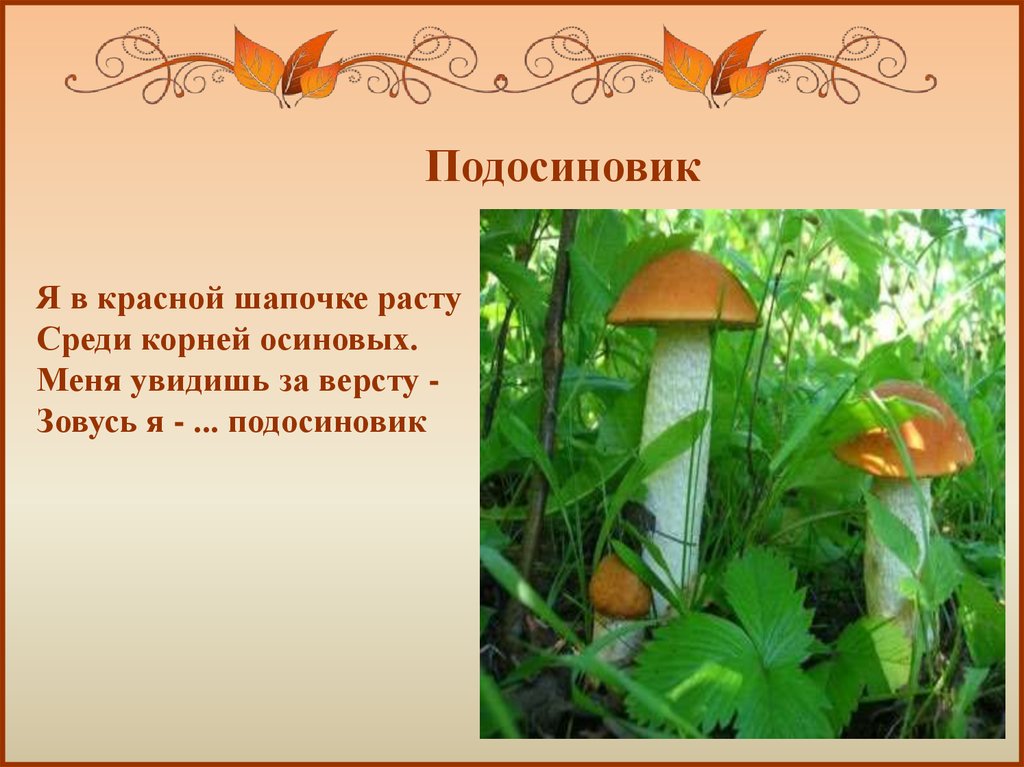 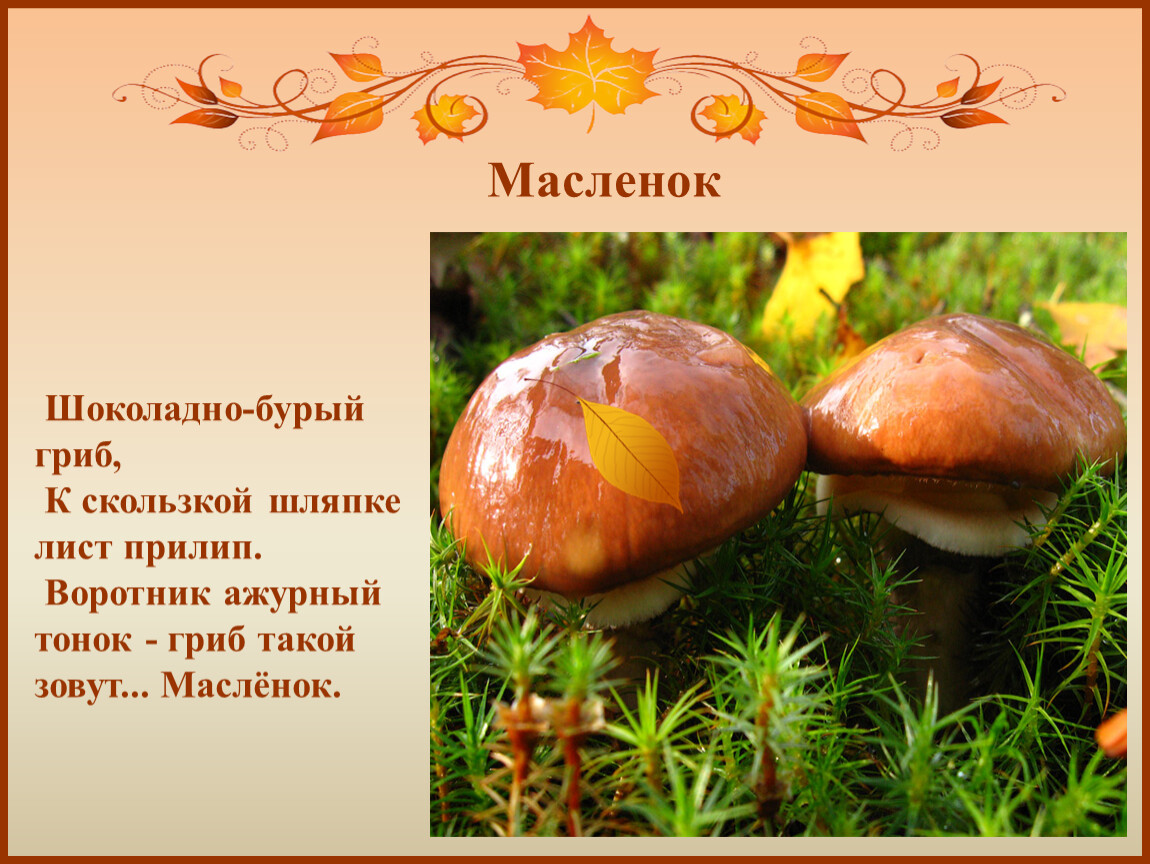 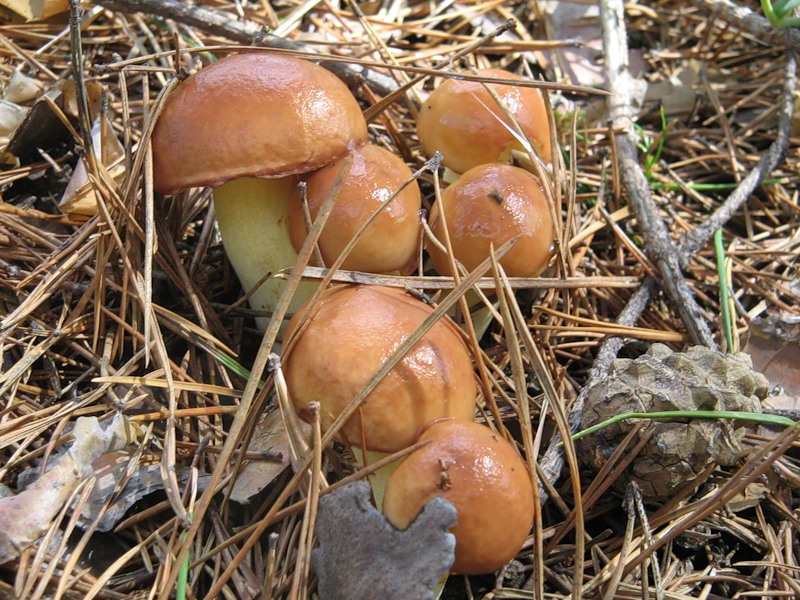 Гриб называется масленком потому что у него скользкая, как будто маслянистая шапочка.
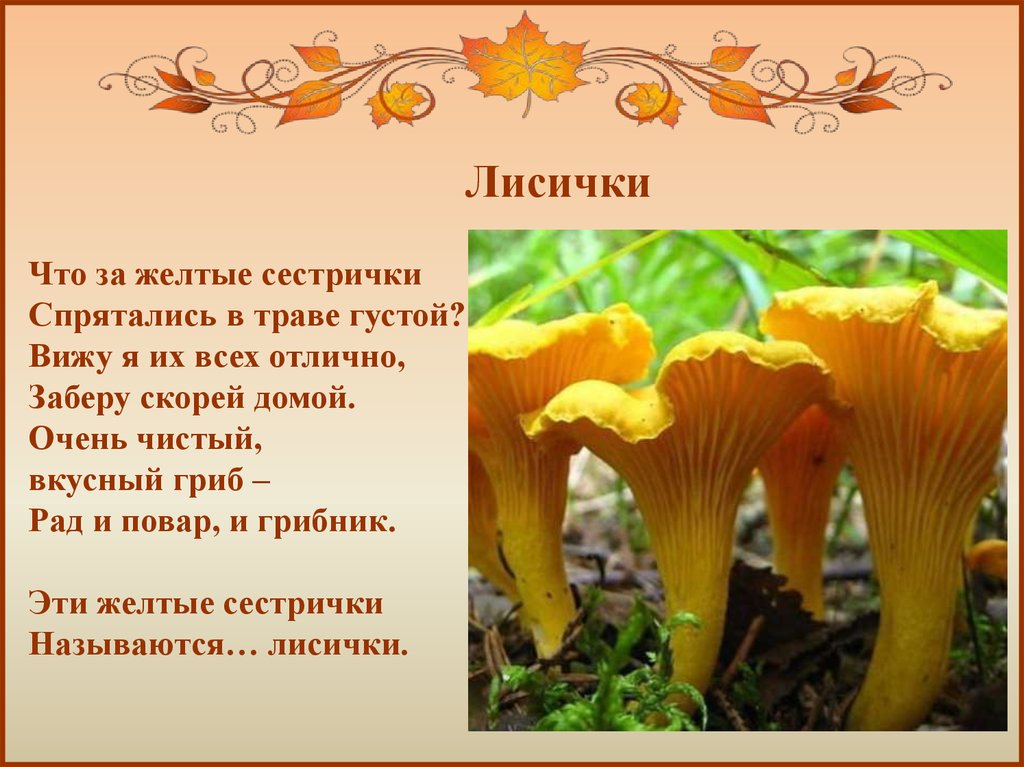 Несъедобные грибы
МУХОМОР
Мухомор – красивый гриб,Только очень ядовит.Лоси лишь его едятИ при этом говорят:- Нет надёжнее микстуры:Съел – и нет температуры.Лечит коклюш и бронхит,Съел – и горло не болит!Мухомор – целебный гриб,Он для нас не ядовит.(Трусов Василий)
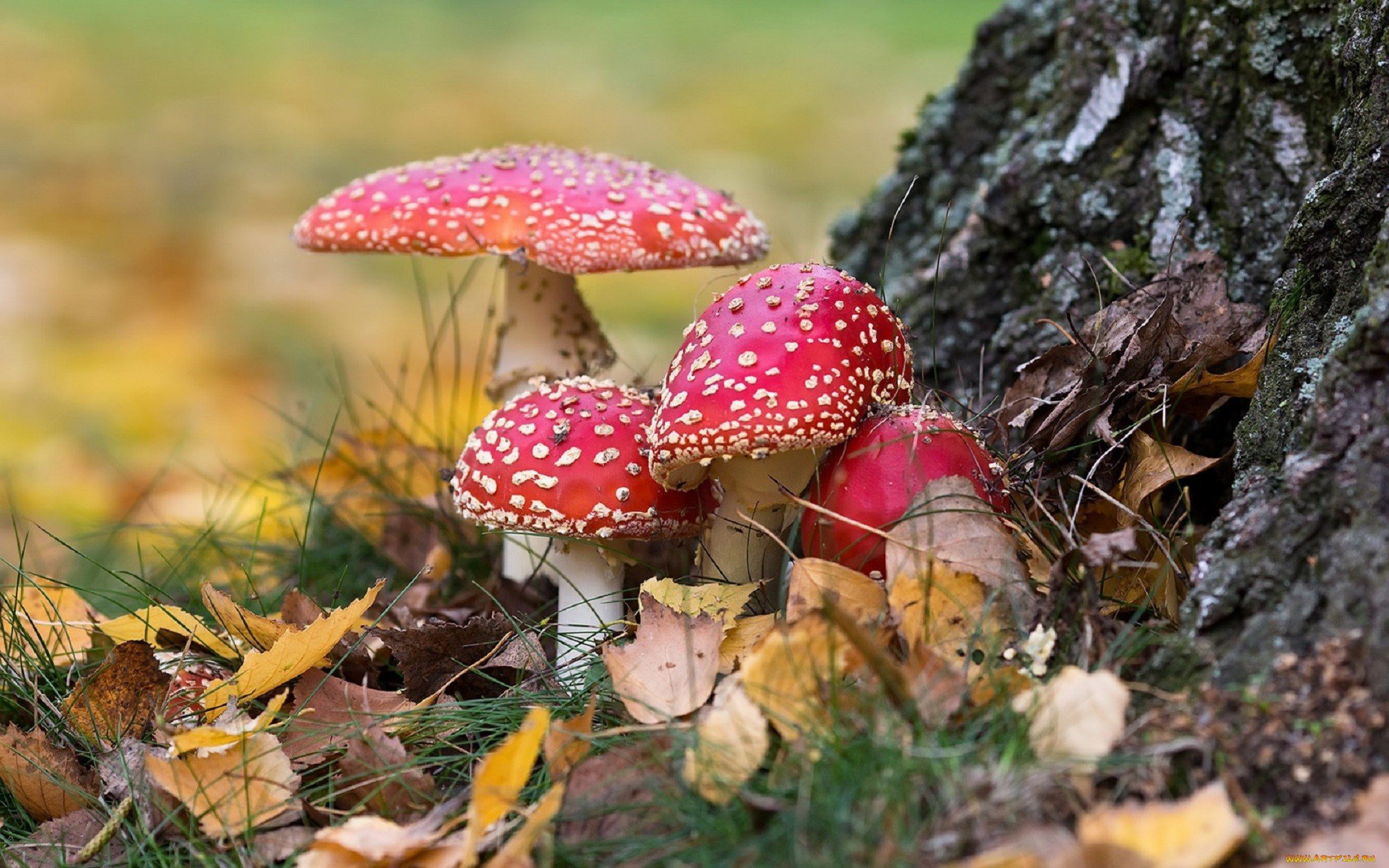 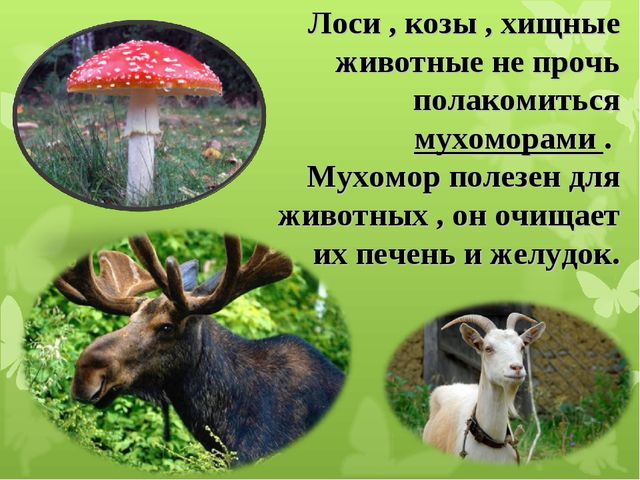 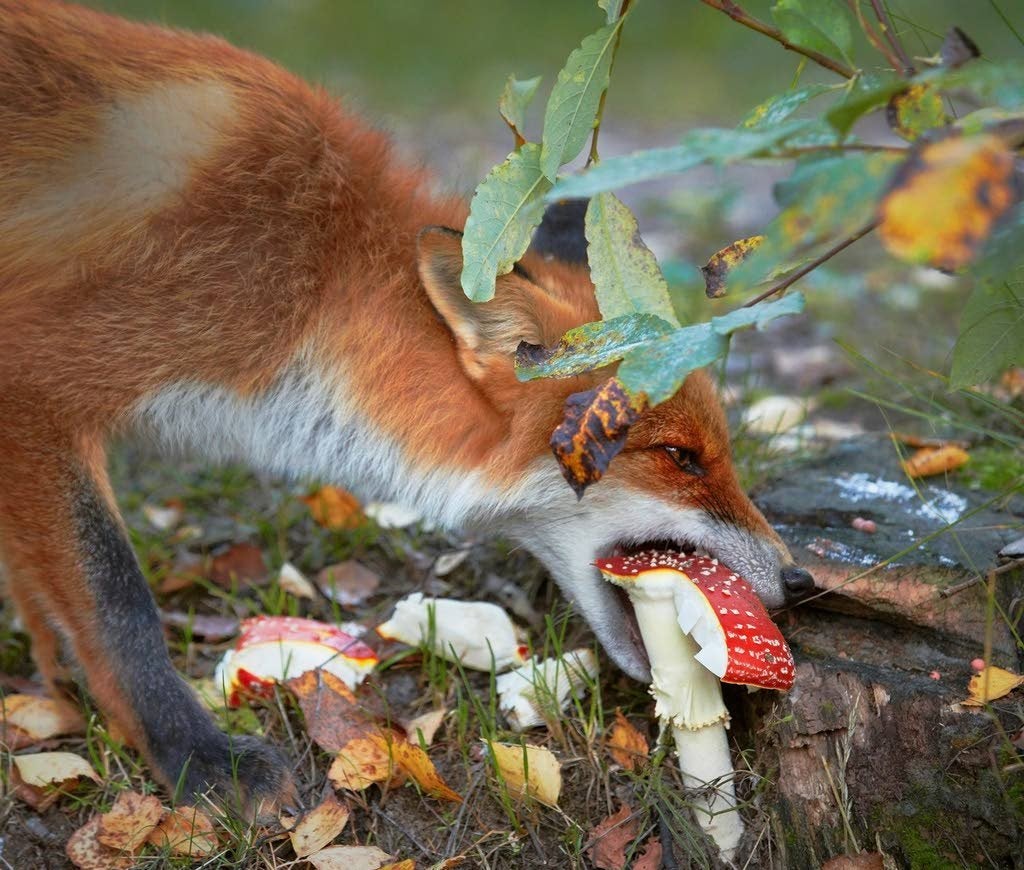 Бледная поганка
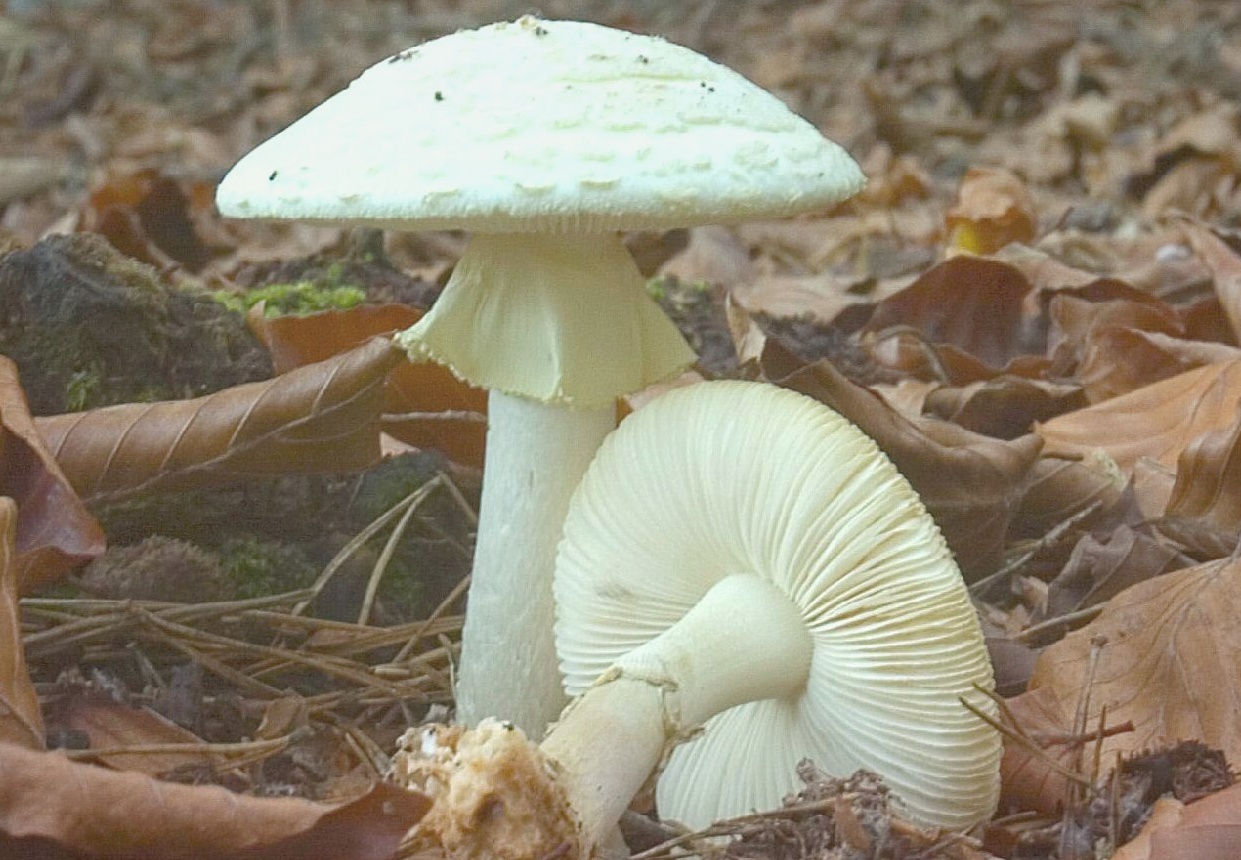 Ядовита и ужасна,И смертельно всем опасна!!!С тонкой ножкой оборванка,Это бледная поганка.
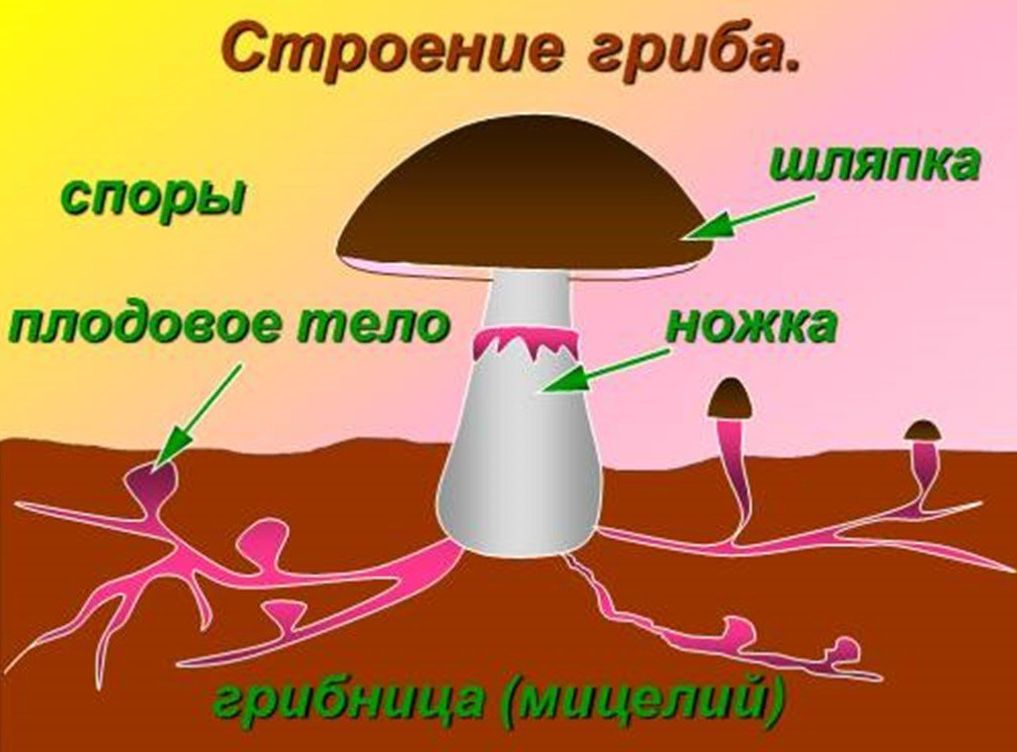 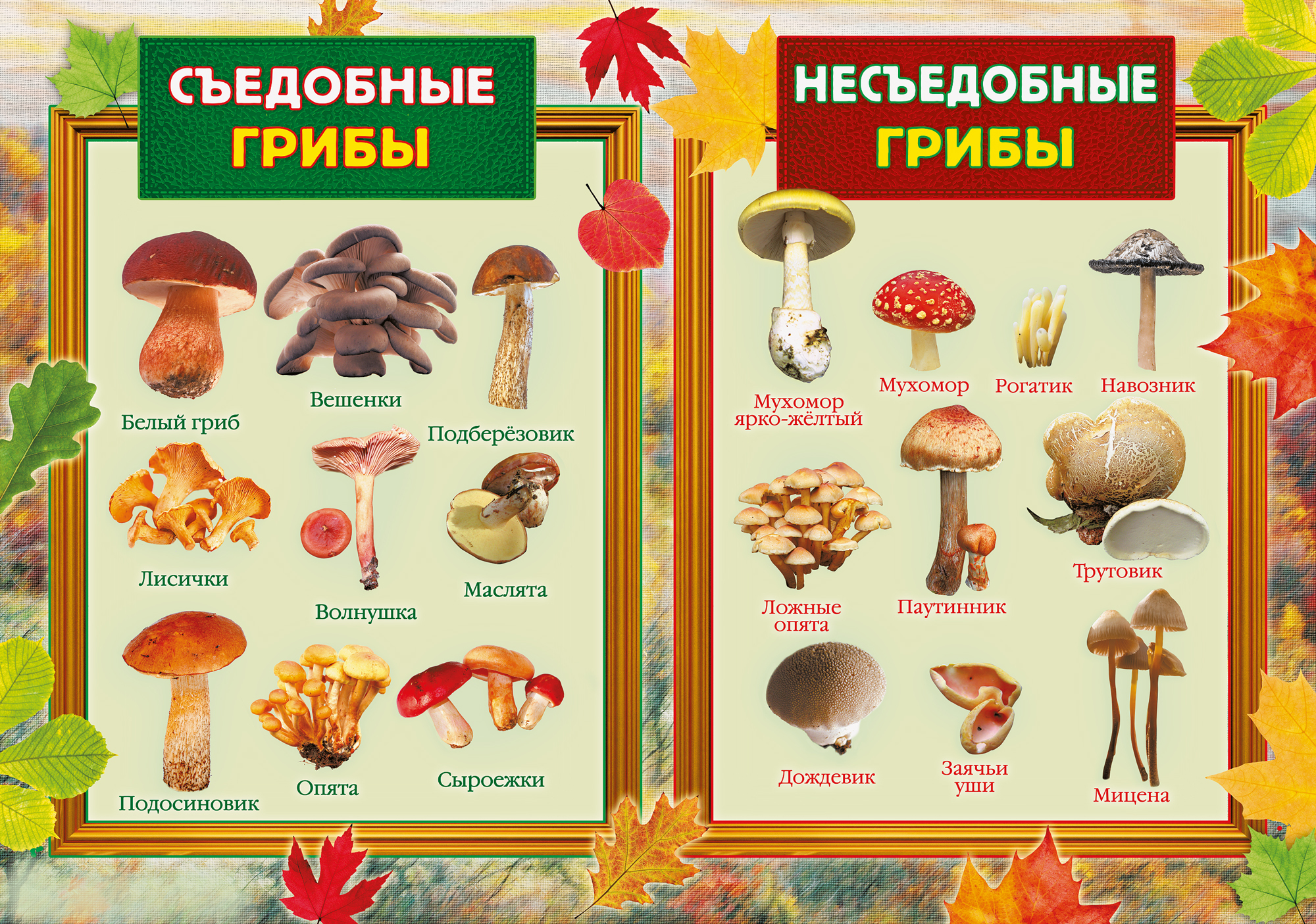 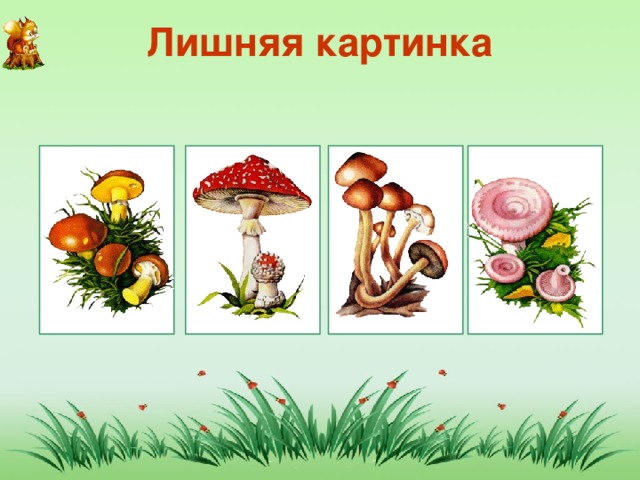 Где растет?
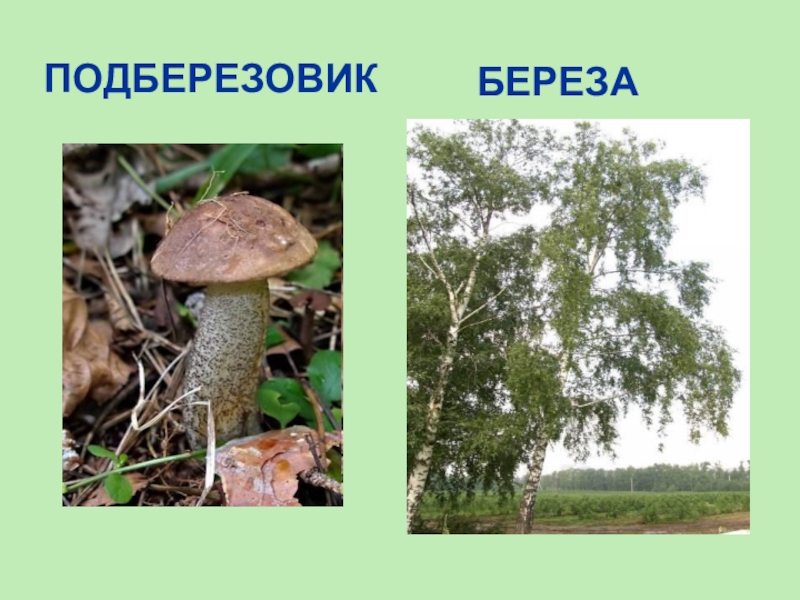 Где растет?
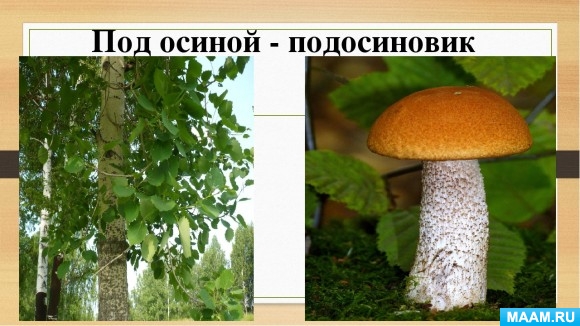 Сравни подберезовик и подосиновик.
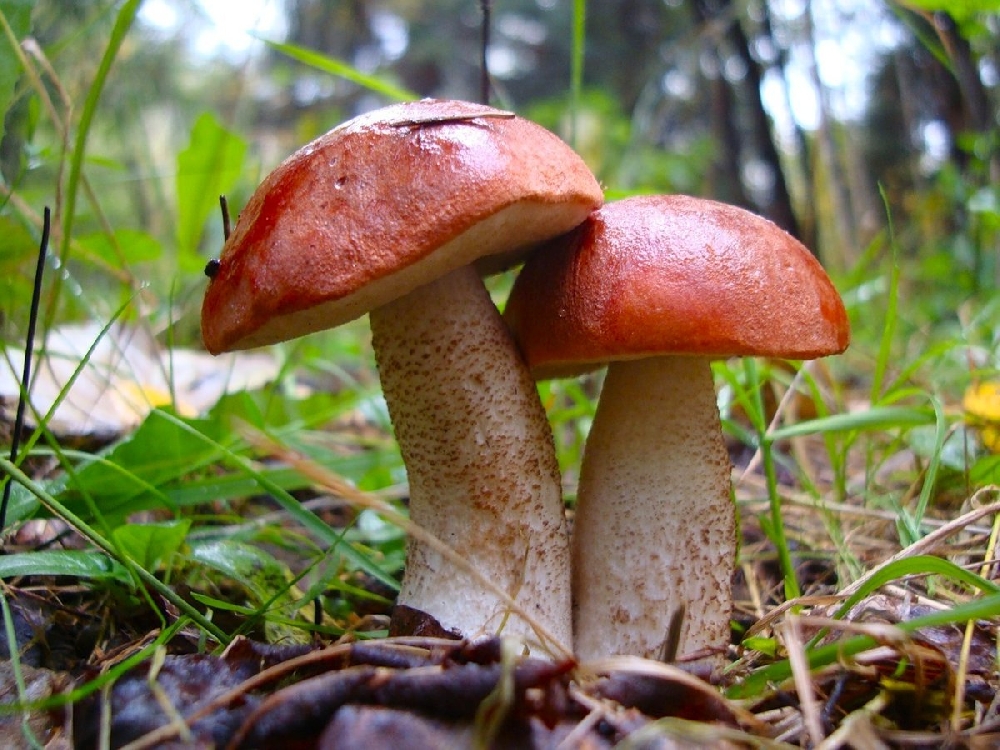 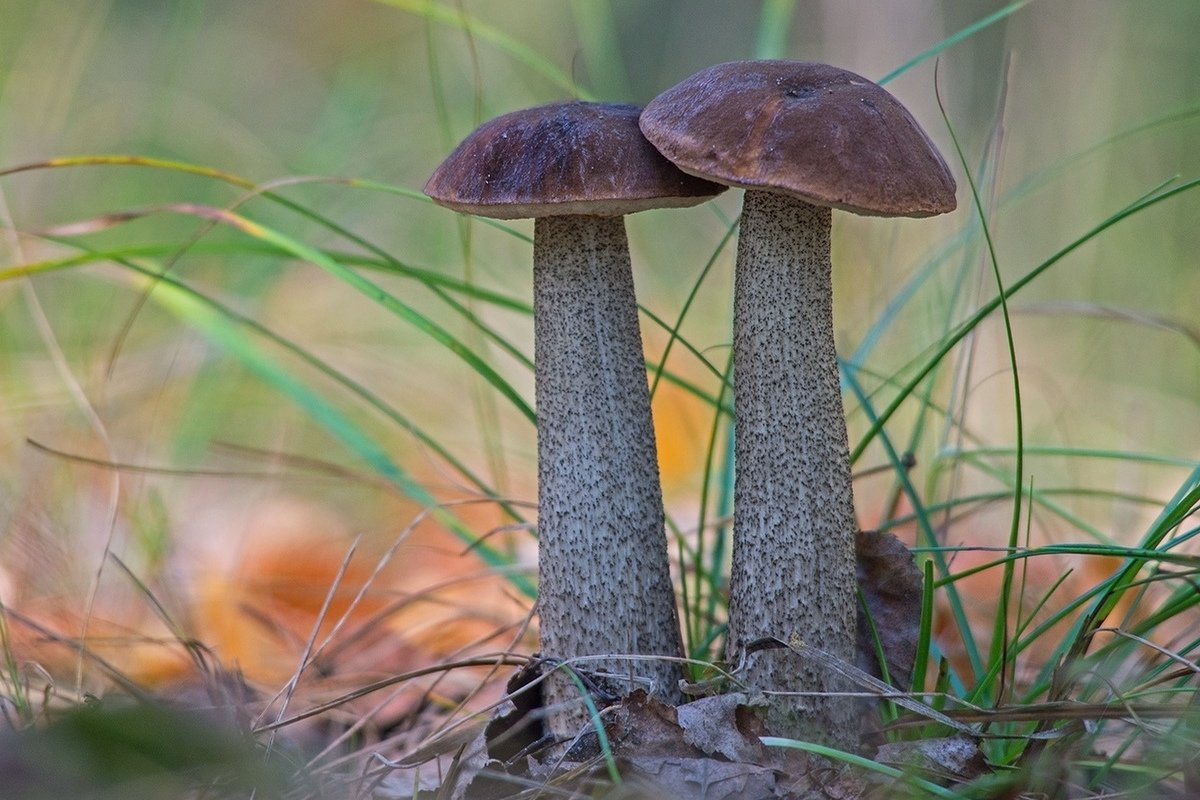 Название каких грибов похожа на название лесного зверя?
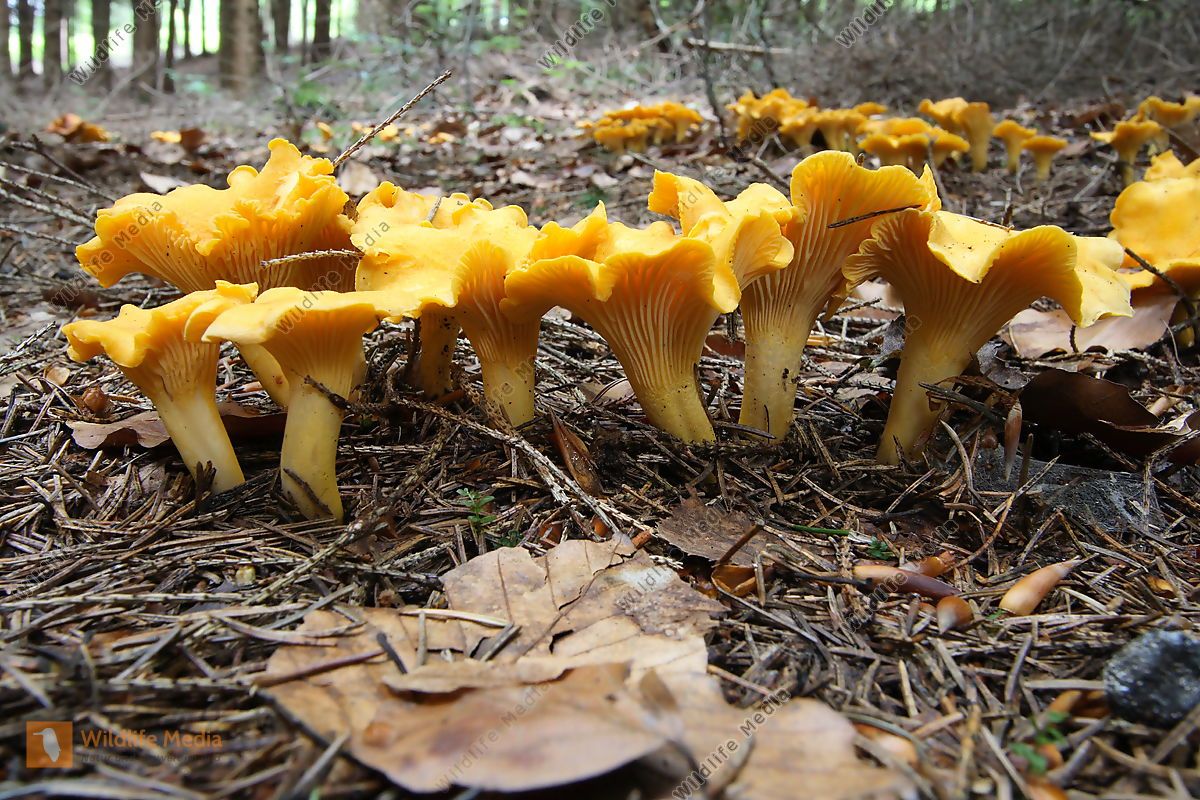 Какие грибы мы помогли собрать белочке?
                         (съедобные)
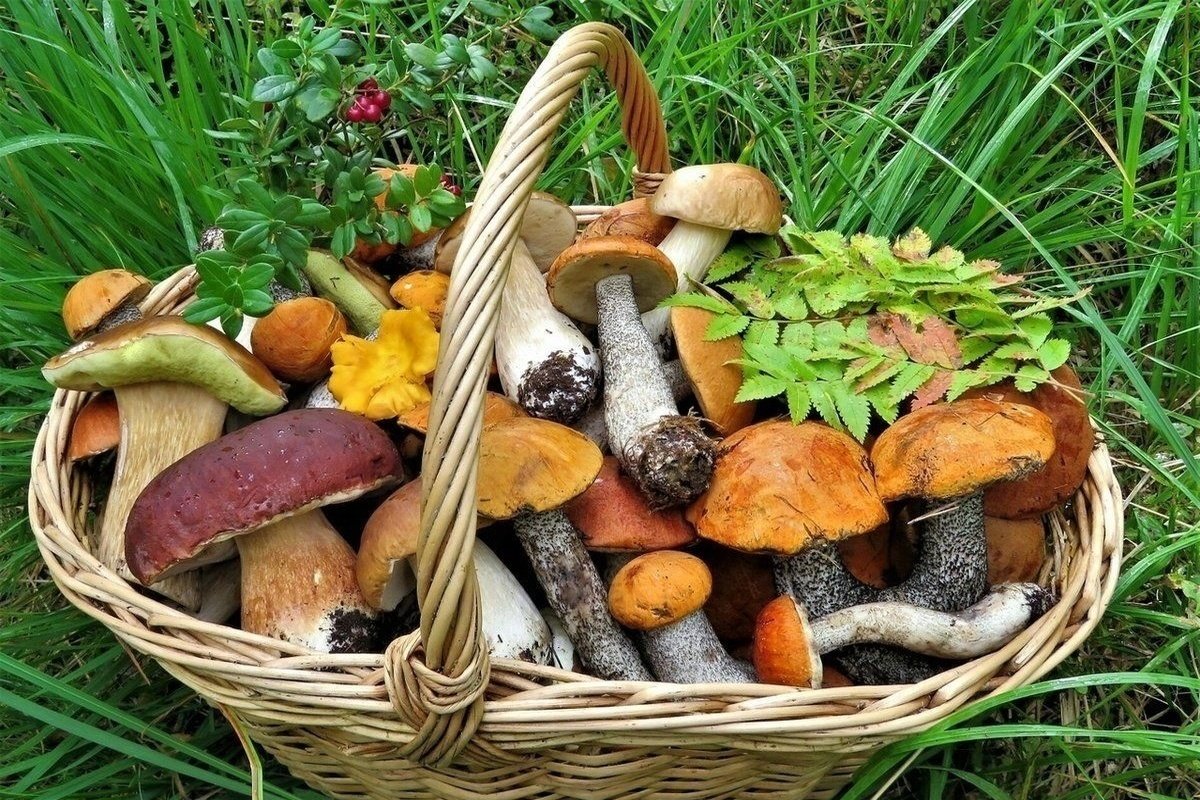 Спасибо за внимание!